Єдиний урок "Чорнобиль - трагедія, подвиг, пам'ять..."
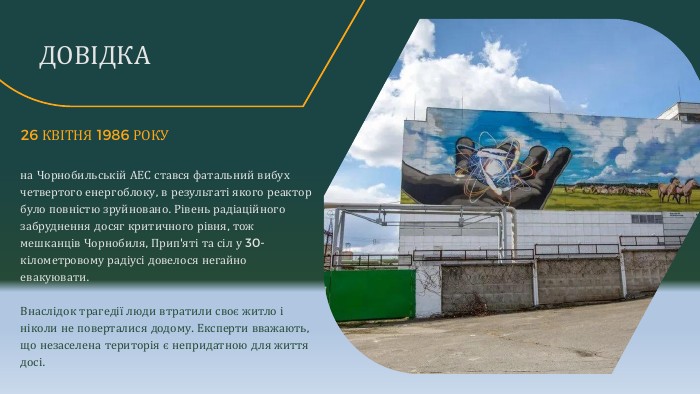 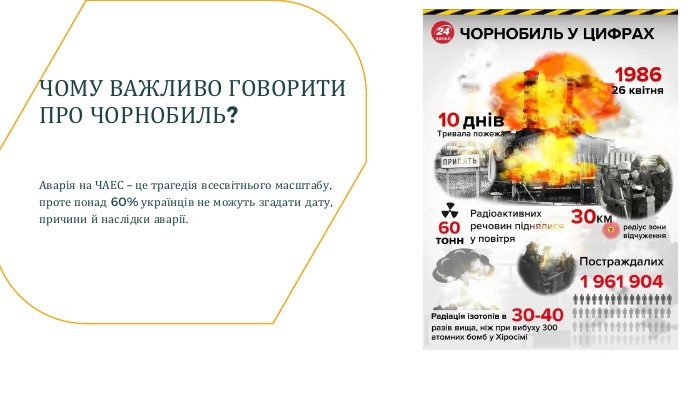 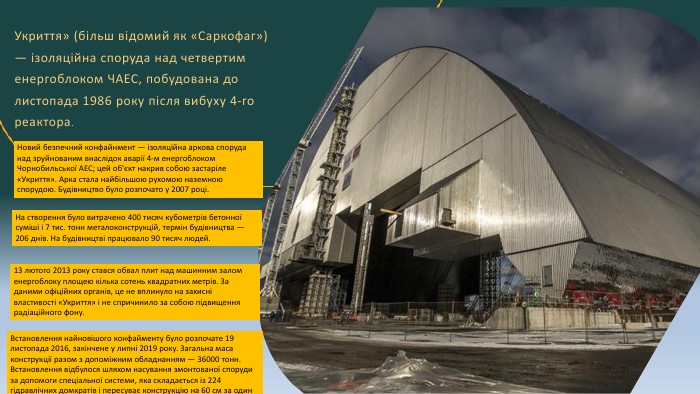 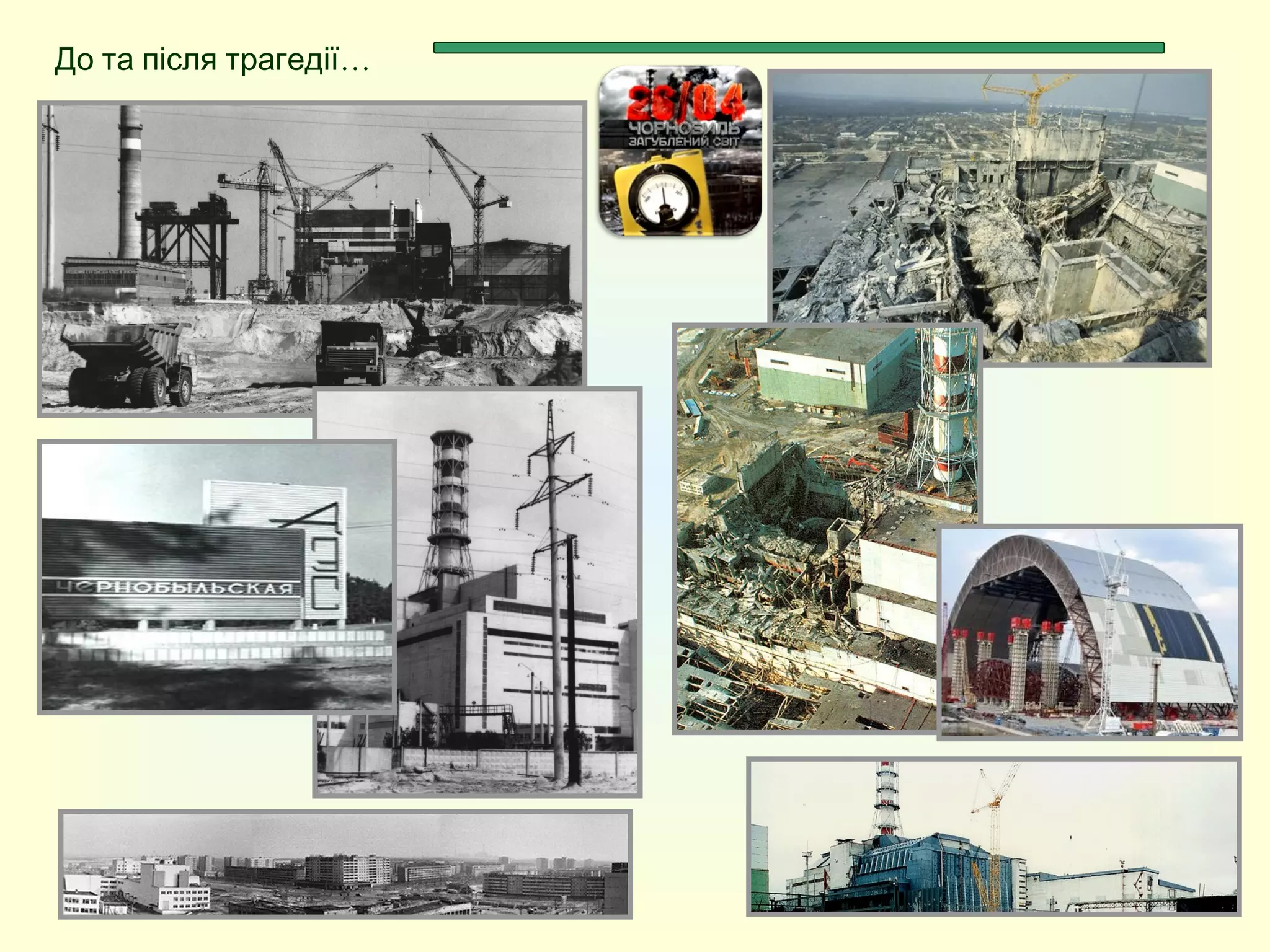 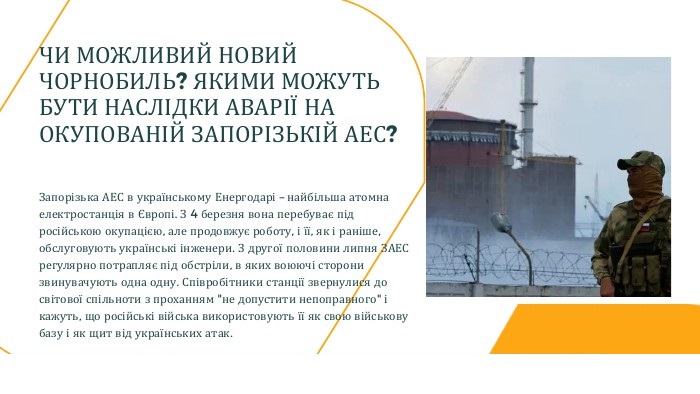 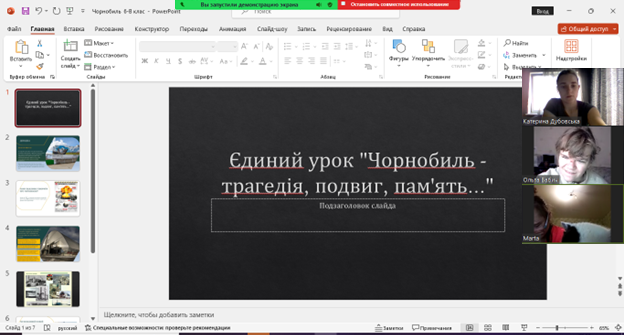